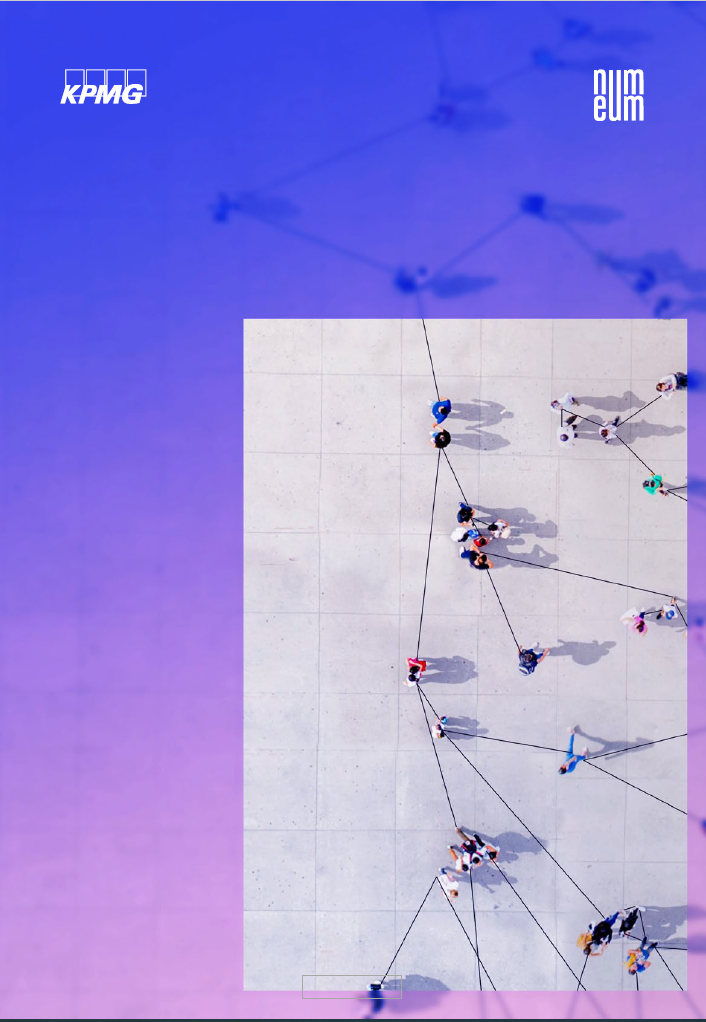 CLASSEMENT 2022 
DES ESN & ICT
Découvrez le classement ESN & ICT 2022
5ième édition 
Octobre 2022
Je découvre